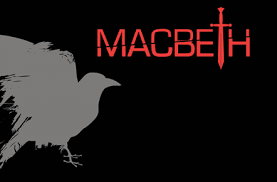 Learning content
LO: To examine the change in character in Act 3, scene 4.
ST: I can close read an extract and comment on Shakespeare’s use of language.
DO NOW!
Word association: Write an acrostic for the words below.
M
A
C
B
E
T
H
T
R
A
G
E
D
Y
Unlocking vocabulary
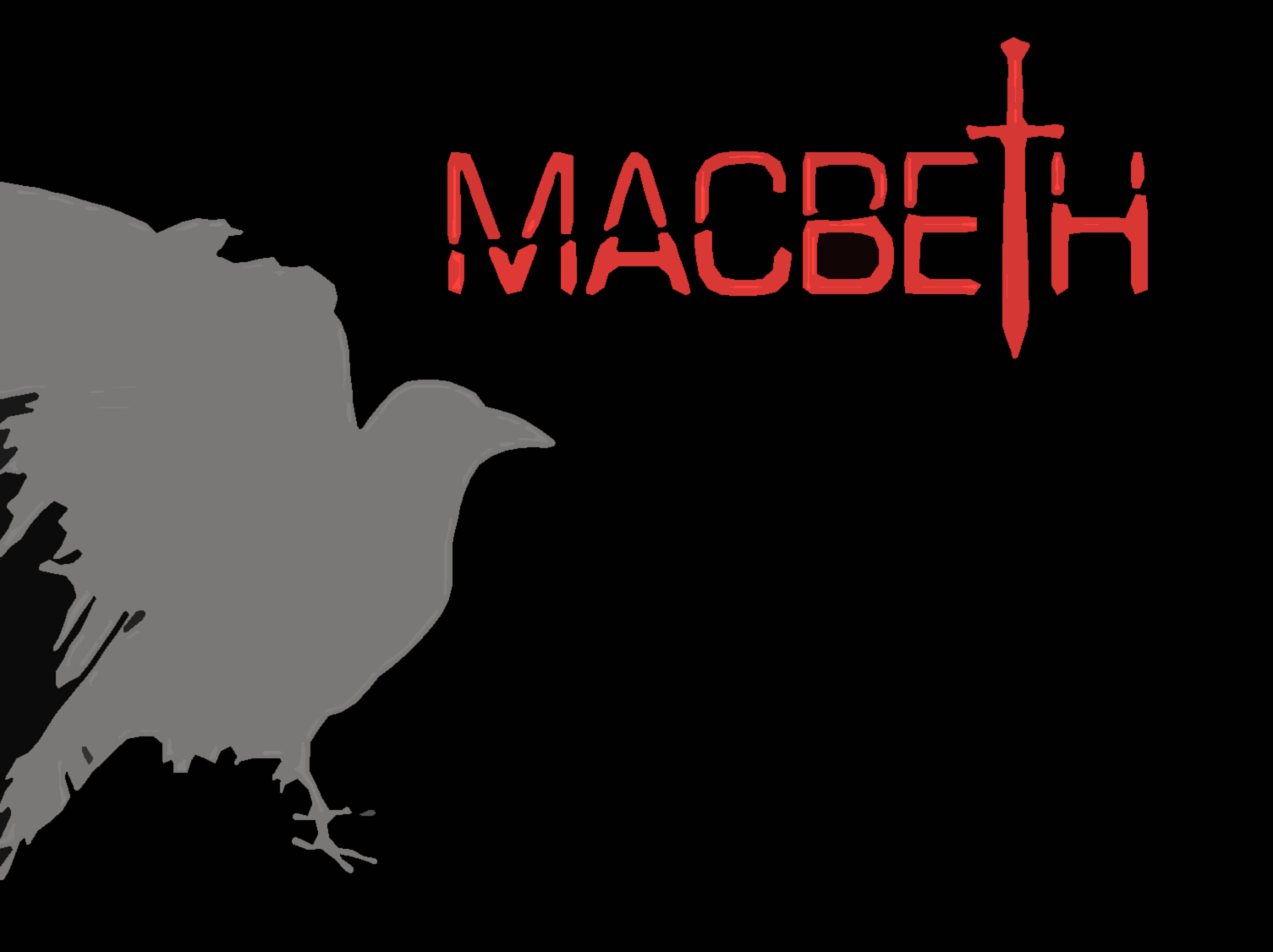 Match the word to the definition.
_____________ the development of events outside a person's control, regarded as predetermined by a supernatural power.
________  be a warning or indication of (a future event).
__________ a feeling of having committed wrong or failed in an obligation.
____________  disrupt the normal functioning of.
Guilt      Disordered
Foreshadow     Fate
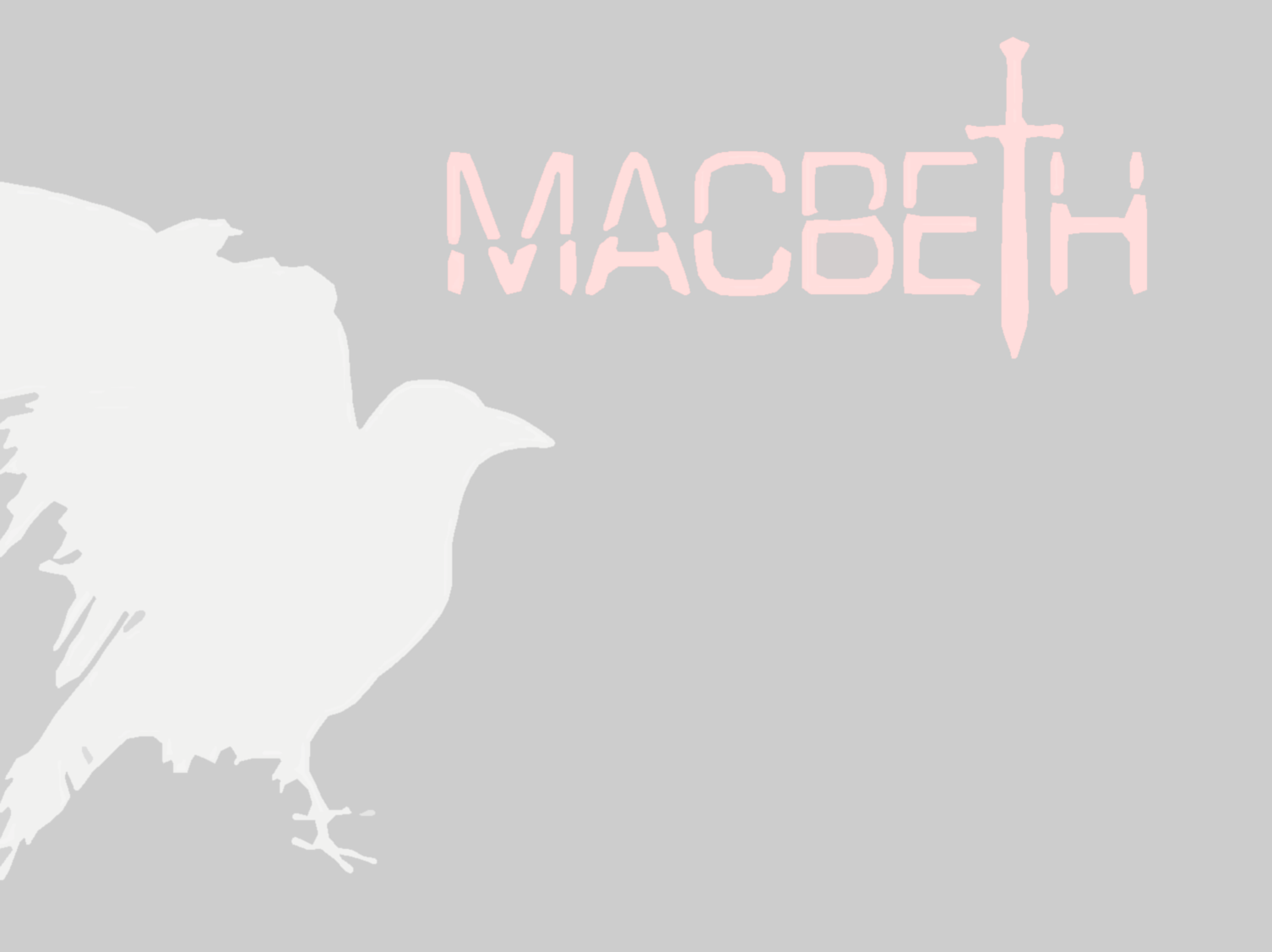 Unlocking vocabulary
Answers! Please give yourself a tick
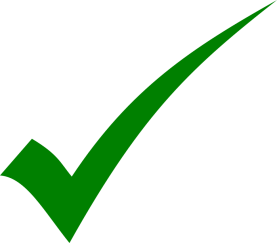 Fate the development of events outside a person's control, regarded as predetermined by a supernatural power.
Foreshadow  be a warning or indication of (a future event).
Guilt a feeling of having committed wrong or failed in an obligation.
Disordered  disrupt the normal functioning of.
Reading task
Thinking task: What is an apparition?
Let’s read Scene 4
Consolidating knowledge
Key Quotation: Make Notes
“It will have blood they say – blood will have blood.”
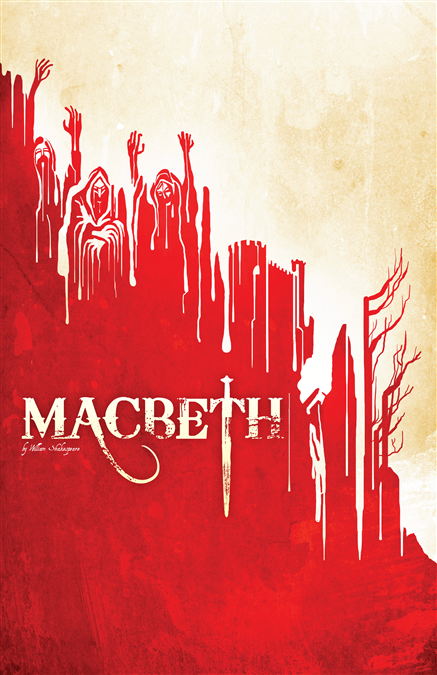 Macbeth is clearly feeling guilt about the murders
The second part of the sentence is needed to qualify the first – Macbeth’s mind is disordered
This phrase foreshadows the end of the play – Macduff’s revenge
Macbeth’s fate seems out of his hands at this point (typical of tragedies)
This is another example of PTSD
Mastery
Context Question: Act 3, Scene 4
What do we learn about the characters in this extract?
 
MACBETH 
Which of you have done this?
 
LORDS
What, my good lord?
 
MACBETH 
Thou canst not say I did it: never shakeThy gory locks at me.
 
ROSS 
Gentlemen, rise: his highness is not well.
 
LADY MACBETH 
Sit, worthy friends: my lord is often thus,And hath been from his youth: pray you, keep seat;The fit is momentary; upon a thoughtHe will again be well: if much you note him,You shall offend him and extend his passion:Feed, and regard him not. Are you a man?
 
MACBETH 
Ay, and a bold one, that dare look on thatWhich might appal the devil.
 
LADY MACBETH 
O proper stuff!This is the very painting of your fear:This is the air-drawn dagger which, you said,Led you to Duncan. O, these flaws and starts,Impostors to true fear, would well becomeA woman's story at a winter's fire
[Speaker Notes: Annotate with students.]
What do we learn about the characters in this scene?
Find evidence for the following:
Macbeth is shocked by the appearance of the ghost
Macbeth feels guilty about Banquo’s murder
Lady Macbeth asks everyone to ignore her husband
Lady Macbeth calls Macbeth a coward
Macbeth thinks the image of Banquo is extremely scary 
Lady Macbeth thinks her husband is afraid
What do we learn about the characters in this scene?
Now write up each in a PEA paragraph:

Example:
Macbeth is shocked by the appearance of the ghost. He says "Which of you have done this?” At first, he thinks that it is a trick and cannot be real. He is asking a question which shows that he is not sure about what is happening.
Consolidating knowledge
Plenary
Make a prediction on what you think will happen next.
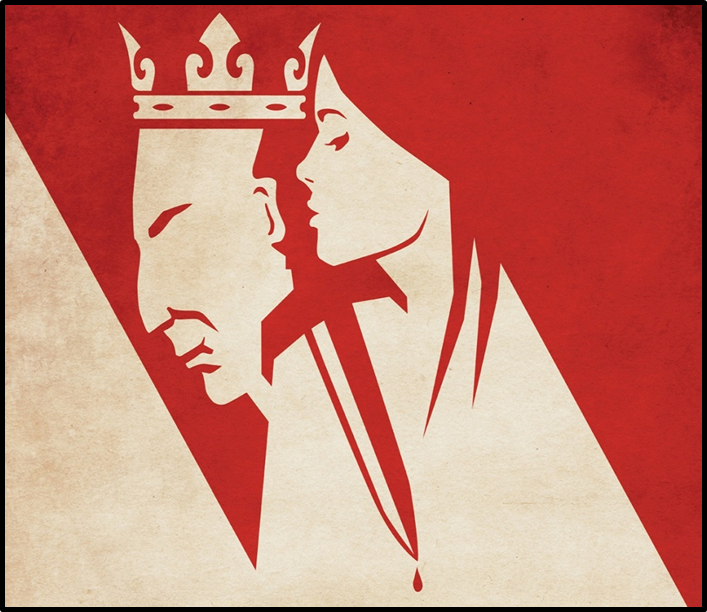 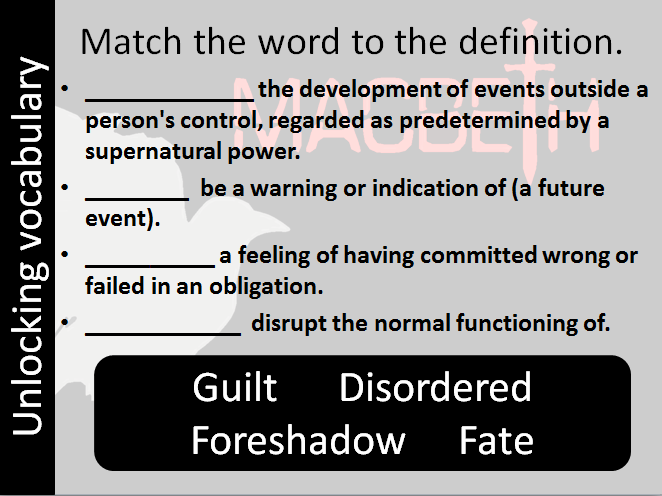 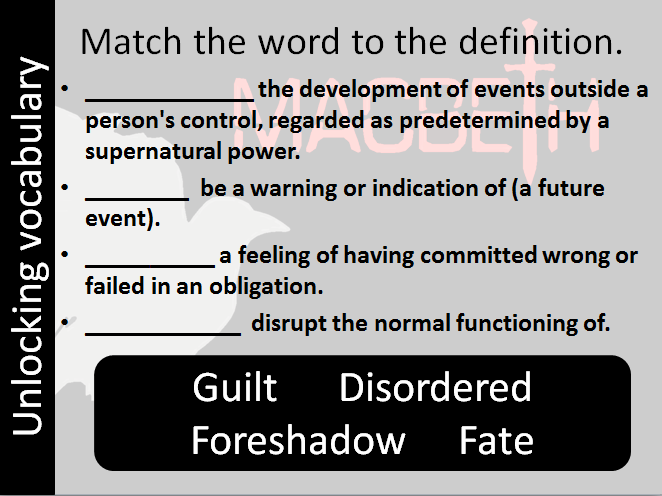 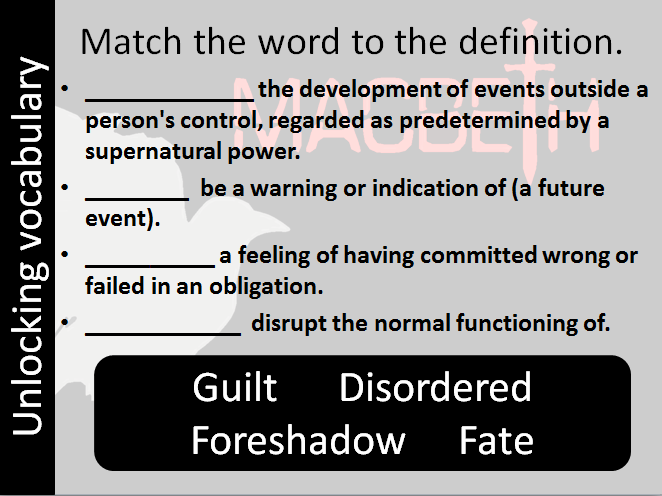 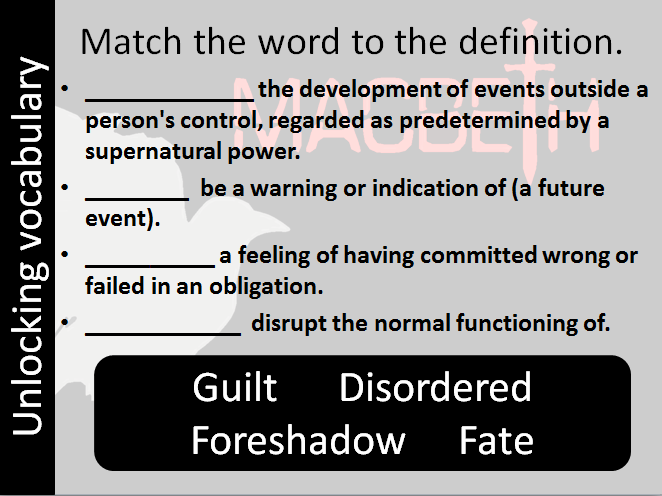 [Speaker Notes: Printable resource]